Community-BasedParticipatory Research (CBPR): A Grounding forAction and Social Change
Race at the Forefront: 
Sharpening a Focus on Race in Applied Research
March 27, 28, 2019
Bonnie Duran DrPH Professor, 
University of Washington School Social Work & Public Health
 Director,  Center for Indigenous Health Research
 Indigenous Wellness Research Institute www.iwri.org
1
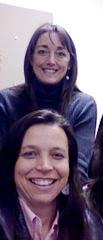 Bonnie’s Social Location
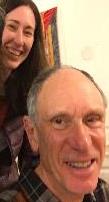 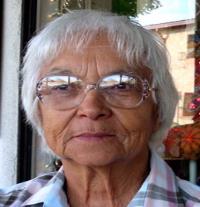 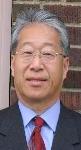 Mixed race Native: Opelousas & Coushatta descendant, 1st gen college student, SFSU, Berkeley
Product of the civil rights and women’s movement
Grew up professionally in urban Indian community clinics, and Tribal communities
CBPR methods/ADM Epidemiology / Interventions in “Indian Country”
Met the Dharma in 1982--Mindfulness Retreat Teacher, Insight Meditation Society, Spirit Rock Meditation Center Teachers Council
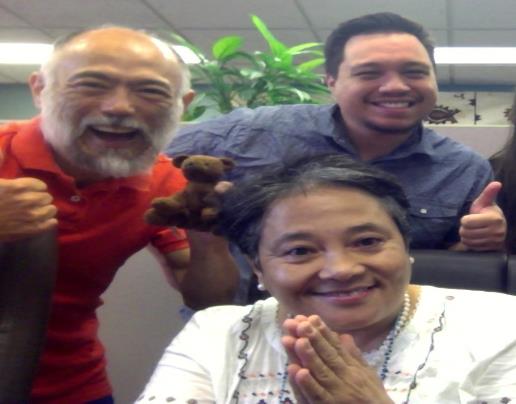 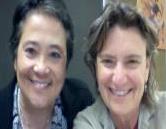 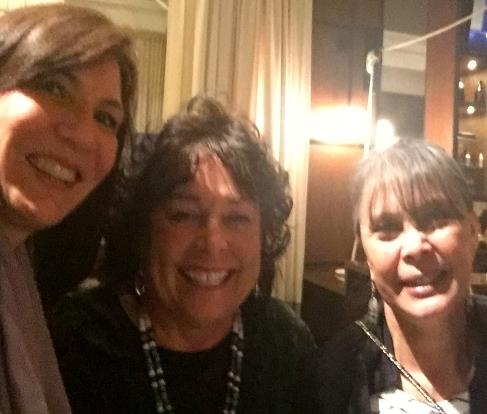 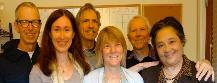 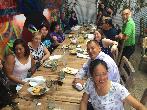 Key Ethical Rationale
Rationale for Partnership Research
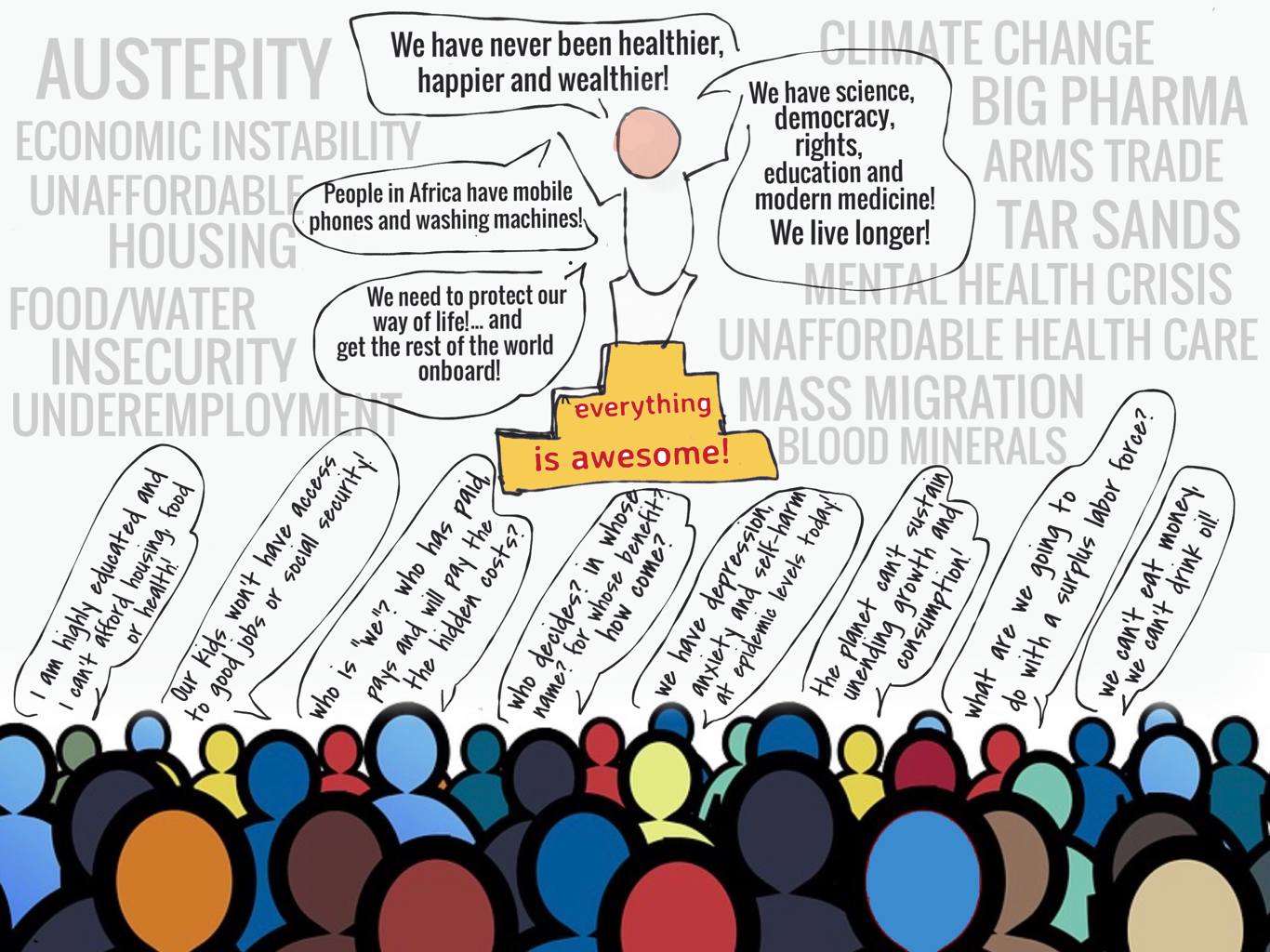 4
[Speaker Notes: Western Culture is the Pinnacol of social evolution]
Mistrust of Research
History  is written
 by people in power
Controlled
Research
5
A Western Modernity/Coloniality Episteme
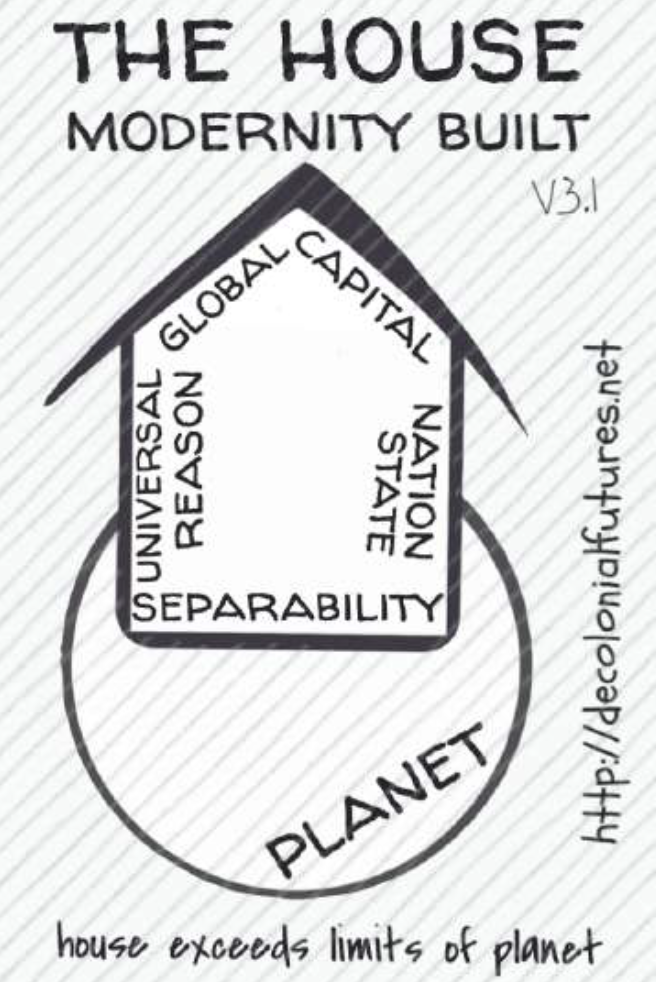 Genealogy: 17th Century No. Europe Reformation thought, Enlightenment, French Revolution crystallized  in 18th Century into “Modernity/Coloniality”  and consolidated within the Industrial Revolution and motivated, in part, by colonization
Philosophically, emergence of the notion of “Man” as the foundation for all knowledge & order, separate from the natural and the divine          ~ teleological action~
Culturally, Lifeworld is subsumed by forms of expert knowledge linked to capital and state administrative apparatuses  (Foucault's disciplines)
Sociologically, rise of nation-state institution, knowledges for material reproduction
Indigenous and Subalterns studies scholars in the America’s, India, the Atlantic, Poststructuralists, Critical theorists..
[Speaker Notes: In the beginning colonialism was a product of a systematic repression, not only of the specific beliefs, ideas, images, symbols or knowledge that were not useful to global colonial domination, while at the same time the colonizers were expropriating from the colonized their knowledge, specially in mining, agriculture, engineering, as well as their products and work.]
4 Pillars of the Colonial Matrix of Power
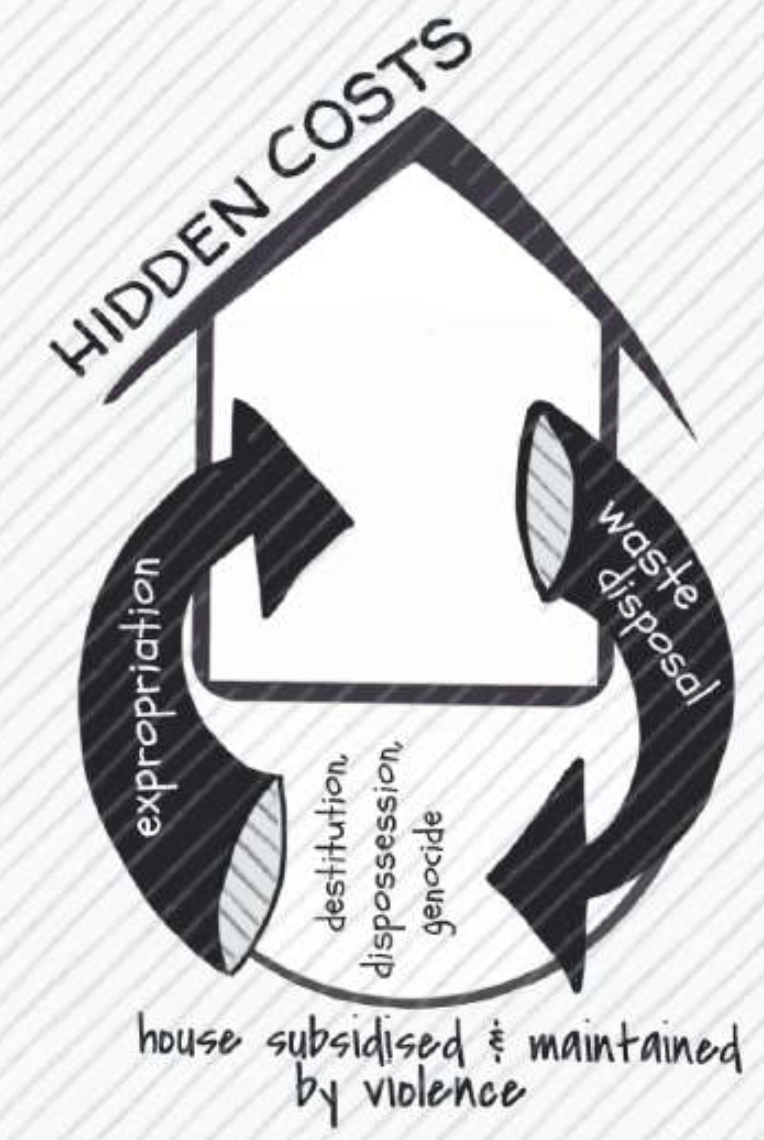 Control of Economy- land appropriation, labor exploitation, control of natural resources
Control of Authority-government, normative social institutions, army
Control of Gender and Sexuality- family, education 
Control of Subjectivity and Knowledge -epistemology, education and formation of subjectivity
https://decolonialfutures.net
Quijano A. Coloniality and modernity/rationality. Cultural Studies 2007;21(2-3):168-178.
[Speaker Notes: Quijano’s seminal article the colonial matrix of power has been described in four interrelated domains:
control of economy (land appropriation, exploitation of labor, control of natural resources); 
control of authority (institution, army);
 control of gender and sexuality (family, education) and 
control of subjectivity and knowledge (epistemology, education and formation of subjectivity). 
Furthermore, implanting the colonial matrix of power (either in sixteenth century No America
or in today’s Iraq) implies to dismantle, simultaneously, existing forms of social organization and ways of life.]
Epistemicide
8
Close relationship of “expert knowledge” to political power
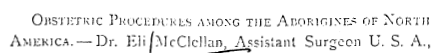 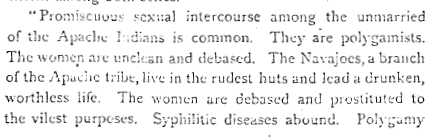 McClellan, E. (1873). Obstetric Procedures among the Aborigines of North America. Clinic of the Month, 99-106.
9
“Scientific” stories about race  & skin color
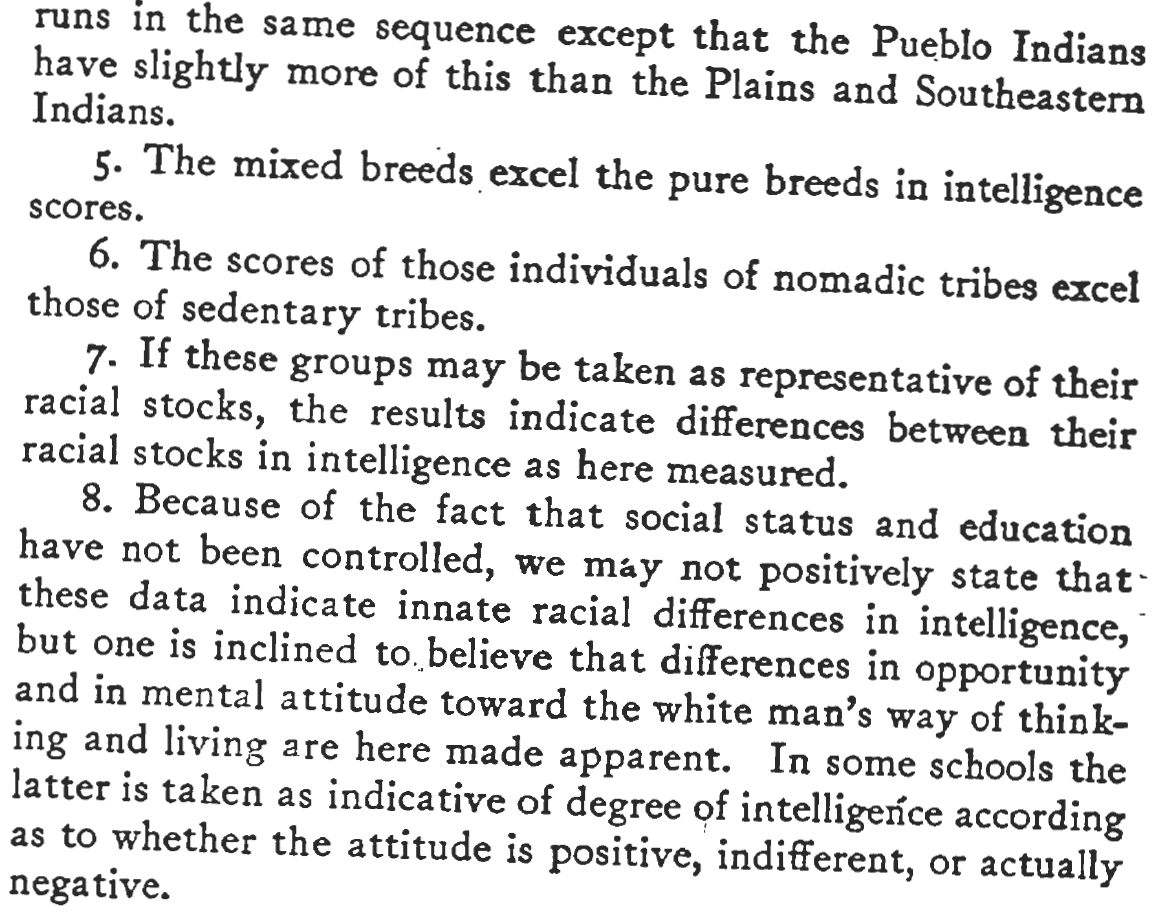 Garth, T. R. (1923). A Comparison of the Intelligence of Mexican and Mixed and Full Blood Indian Children. Psychological Review, 30, 388-401.
10
Frameworks for Understanding  & Addressing Structural Inequality
Settler Colonialism as a historic event and existing system
Epistemicide and Knowledge Democracy
Epistemic Injustice: Testimonial and Hermeneutic
Community-Based Participatory Research
 https://engageforequity.org
11
Settler Colonialism
12
Settler Colonialism
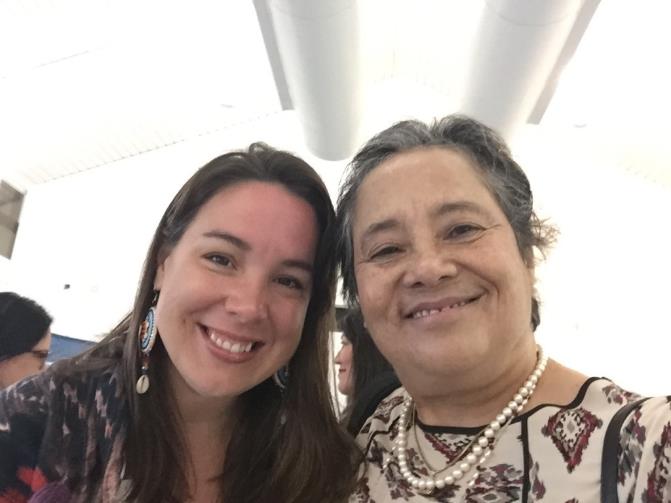 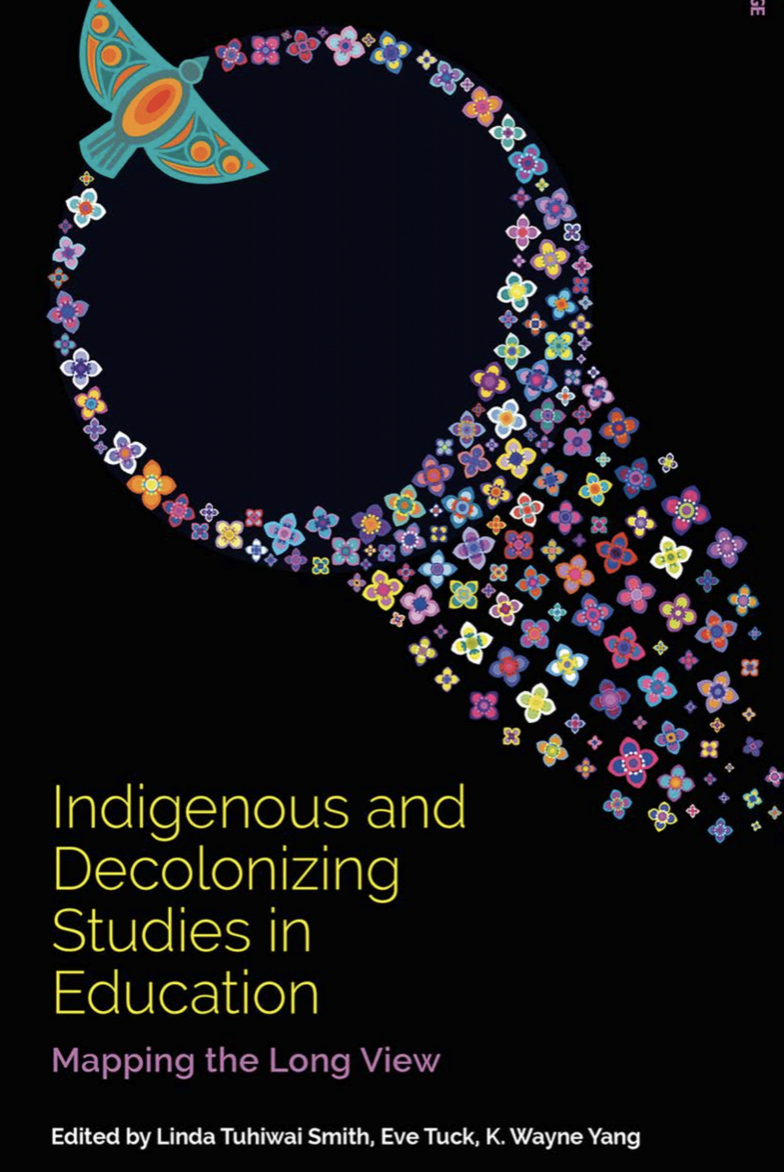 https://goo.gl/kzMHS3
13
[Speaker Notes: 2019]
1.”Market-based” solutions are the most stable and sustainable vs “top down” publicly funded services that rely on the “arbitrary” redistribution of wealth and resources.
2. The Market is the ultimate arbiter of an individual’s worth and it allocates resources based on a “natural” and immutable process that should not be questioned, perverted or impeded by Government.
3. Because the Market is an impartial and efficient distributor of resources, wealth and income inequality is actually a moral imperative and the people who accrue more resources deserve their wealth, while the “losers” who have not been able to thrive in the Market environment must simply accept their fate because there is no sustainable alternative to the Market-based system.
Neoliberalism
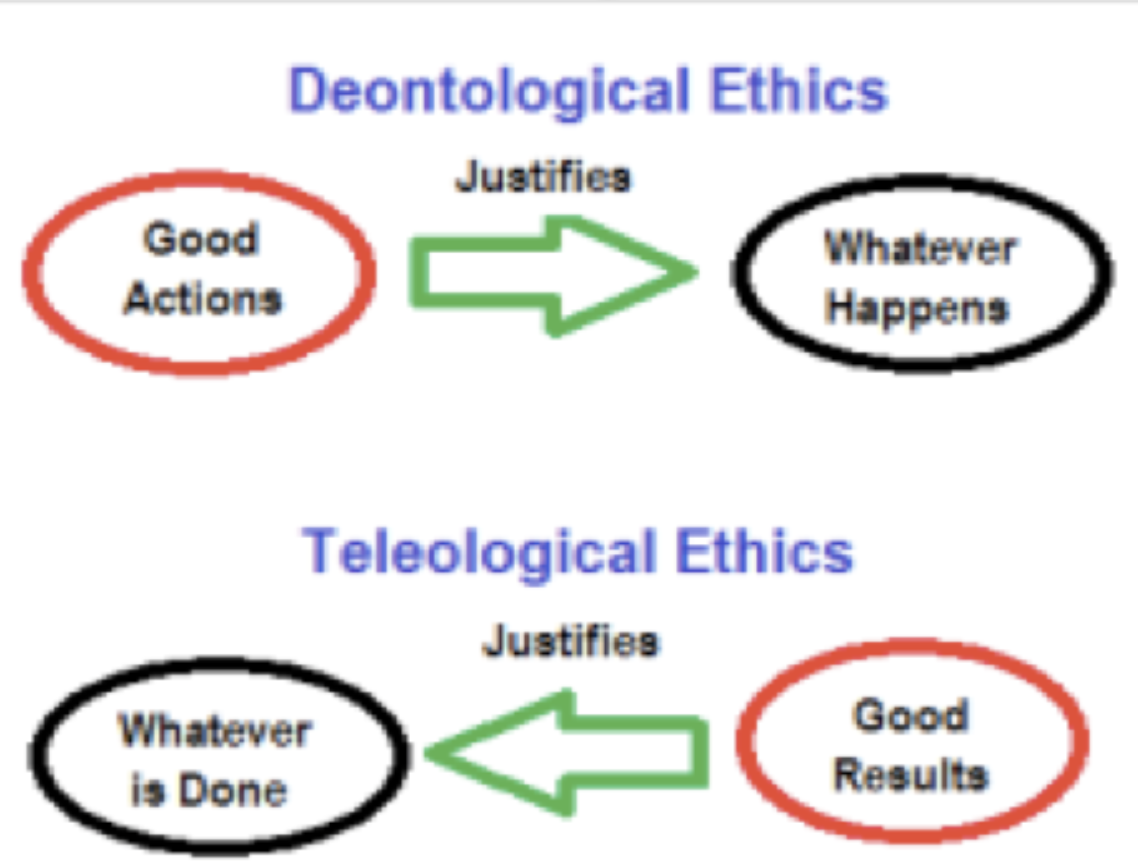 14
Viewed from the perspective of the excluded and discriminated against, the historical record of global capitalism, colonialism, and patriarchy is full of institutionalized, harmful lies.
The understanding of the world is much broader than the Western understanding of the world.
There is no global social justice without global cognitive justice. 
A crucial epistemological transformation is required  to reinvent social emancipation on a global scale.
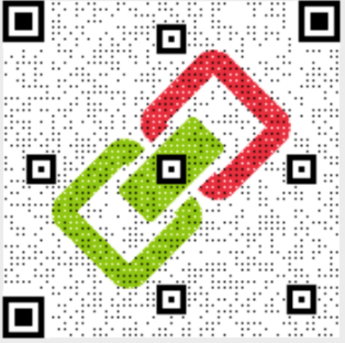 15
[Speaker Notes: KNOWLEDGES DEMOCRACY Colonialism is a system of naturalizing differences in such a way that the hierarchies that justify domination, oppression, and so on are considered the product of the inferiority of certain peoples and not the cause of their so-called inferiority. Their inferiority is ‘natural’, and because it is natural, they ‘have’ to be treated accordingly; that is, they have to be dominated. Historically, colonialism also means invasion and foreign occupation. This foreign occupation is very important because it is a negation of all conceptions of territoriality: meaning states, political organizations, and cultures that existed within the occupied territories prior to their colonial occupation.]
Epistemic Injustice
Testimonial Injustice: a reduction in the credibility of a speaker due to prejudice in the hearer
Hermeneutical Injustice: a reduction in the intelligibility of the experience of a person who is a member of a marginalized group, either to herself or to others, due to a lack of hermeneutical resources in the community 
e.g. Sexual Harassment
16
Freire Reflection/Action Praxis: Tools to Strengthen Partnerships
Listening
Listening
Listening
Dialogue
Dialogue
Dialogue
Action
Action
Action
[Speaker Notes: This is the theory but what does it look like in practice....
It is important to recognize that this is a process. Initial listening and dialogue state, and then third stage is action resulting from the problem posing….it is a current spiral of action-reflection-action
Learning from the process
Changes are not immediate…..recognize complexity and time needed for solutions with individuals and communities
Slow nurturing process with people exploring visitons as they work on problems

Listen: investagate the issues or generative themes of the community
Dialogue: Promote critical discussion through various strategies including code or triggers
Action: Strategizing the change students ienvirion about their frefleciton

1.]
Current Research Context
NIDA: Drug & Alcohol Policy & Organizational Determinants  (N=112 students & N=222 faculty & staff)
NIMHD: Psychiatric Epidemiology (N = 3,202) 
NIAAA: Alcohol Harm Reduction Intervention Study (N = 977)
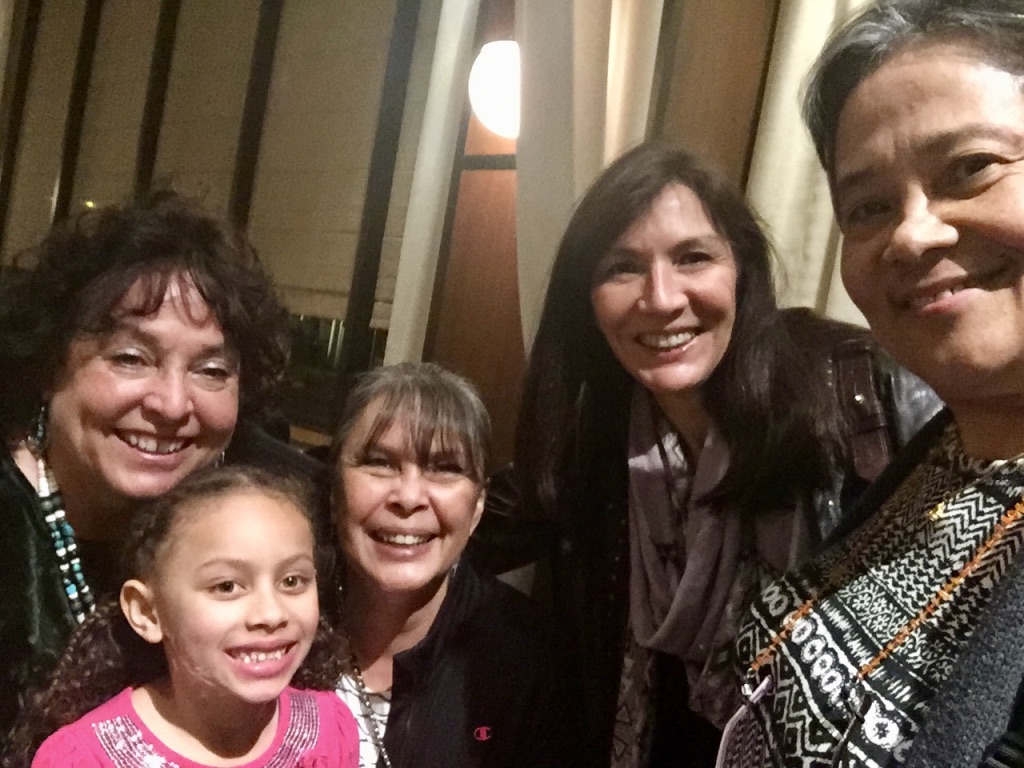 TCU System– 36 US Colleges & 1 in Canada
37 TCU 
85 Sites 
16 States 
16,629 Native & other students
19
Multi-Year NIH-funding to Develop Science & Policy of CBPR
CBPR Model
Health/
Social Justice Outcomes
Context
Partnership
Intervention
(Programs)/Research
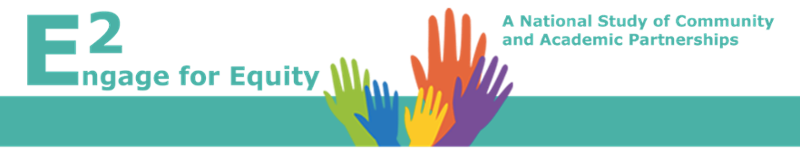 [Speaker Notes: This model was therefore created to facilitate CBPR partnerships ability to put their partnership in a framework that supports ongoing collective reflection and evaluation for strengthening the quality and effectiveness of their partnership to reach desired outcomes]
Context
Social-Economic Status, Place, History, Environment, Community Safety, Institutional Racism, Culture, Role of Education and Research Institutions
National/ Local Governance/Approvals of Research; Policy & Funding Trends
Social 
& Structural
Political 
& 
Policy
Health 
Issue Importance
Perceived Severity by Partners
Capacity 
& 
Readiness
Collaboration
Trust & 
Mistrust
Community/Academic, History of Organizing
Partnership Capacity
Historic Trust / Mistrust between Partners
Relational Partnership Processes
How we interact
Safety
Respect/Trust
Community Voice / Influence
Flexibility
Dialogue & Listening/ Mutual Learning
Conflict Management
Leadership
Power Shared/ Stewardship
Collective Reflection/ Reflexivity
Participatory Decision- making
Task Roles Recognized
Individual Characteristics
Relationships
Partnership Structures
Agency
CBOs
Academic
Funders
Community
Government
Health Care
Structural Partnership Processes
Diversity: Who is involved
Complexity
Resource Management
% Dollars to Community
CBPR Principles
Individual Characteristics
Relationships
Formal Agreements
Partnership Values
Bridging Social Capital
Time in Partnership
Partnership Structures
Agency
CBOs
Academic
Funders
Community
Government
Health Care
Intervention and Research
Processes that honor cultural knowledge and community voice, fit local settings, and use both academic & community language lead to Culture-Centered Interventions
Processes
Outputs
Integrate Cultural Knowledge
Culture-Centered Interventions
Empowering Co-Learning Processes lead to Partnership Synergy
Partnership Synergy
Empowering Processes
Community Members Involved in Research leads to Research/Evaluation Design that Reflects Community Priorities
Appropriate Research Design
Community Involved in Research
Multi-directional Translation, Implementation & Dissemination
Outcomes
Intermediate
University & Community Environments
Policy Environment
Sustained Partnership
Empowerment 
Shared Power Relations in Research
Cultural Reinforcement 
Individual Partner / Agency Capacities
Research Productivity
Sustained Partnership & Projects
Individual, Organizational, Community
Stronger Community Voice in Research/ Knowledge Democracy
Growth in Skills and Capacities
Research Outcome, Papers, Grant Applications & Awards
Long-term
Future Policies / Social Transformation/
Research Meeting Community Needs
Community/Transformation
Social Justice
Health / Health Equity
Health Behaviors and Health Status Changes
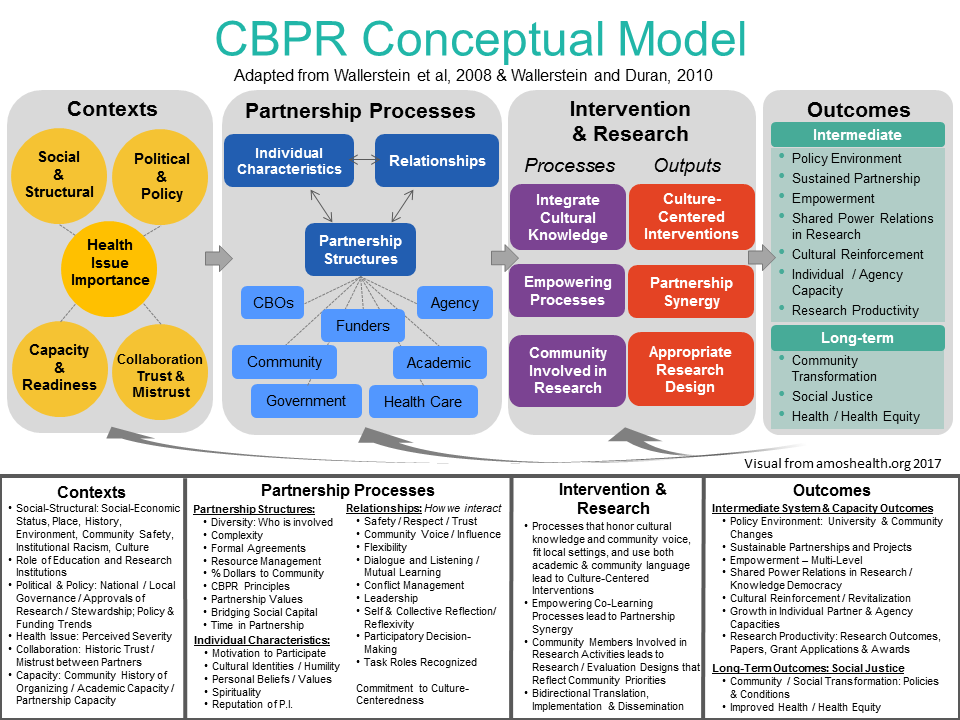 27
Tools from Engage for Equity
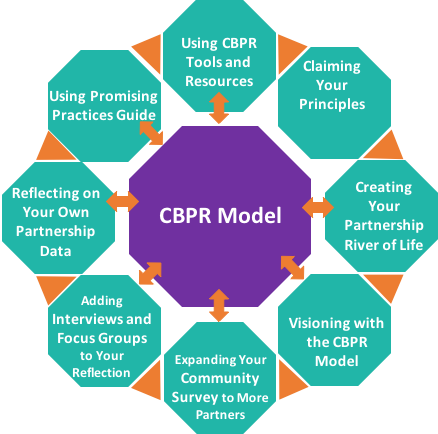 River of Life/Historical Timeline
Visioning with the CBPR Model
Partnership Data Report
Promising Practices Guide
Claiming Your Principles
engageforequity.org
Step 1: Claiming Your Principles
Identifying shared core values and principles is key to building trust and synergy in a partnership. We provide an exercise to help you identify the personal values you each bring to research partnerships, your shared values, and then provide literature on ]classic CBPR principles that allows you to compare your own values.
30
Step 2: Creating your Partnership River of Life
The River of Life is a reflective tool that helps you describe the history of your partnership or engaged-research project, and how this life journey has shaped where your partnership is now. With this tool you will reflect on:
History and influences that motivate partners to work together.
The goals, processes, and results of your partnerships’ work.
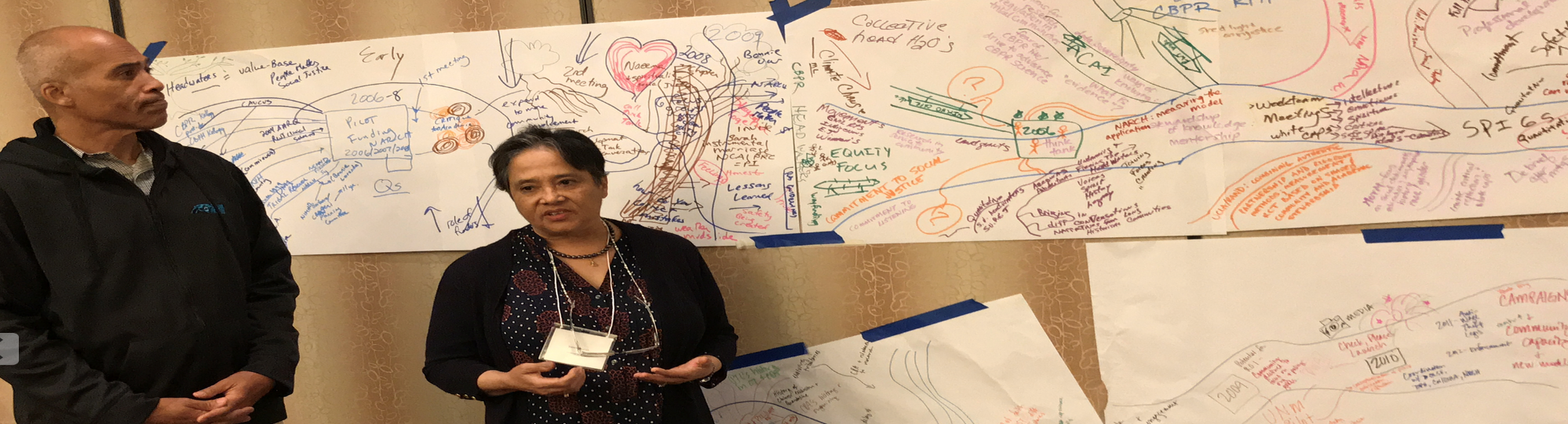 Step 3: Visioning with the CBPR Model
The Workbook Guide explains how to use the Model as a visioning tool to identify your own outcomes and the partnering practices you are using to get there. The Guide explains how to:
• Adapt the Model to your own circumstances and community context
• Use the Model to plan a new research project
• Evaluate your existing partnership practices
• Assess the impact of your practices on your desired outcomes.
32
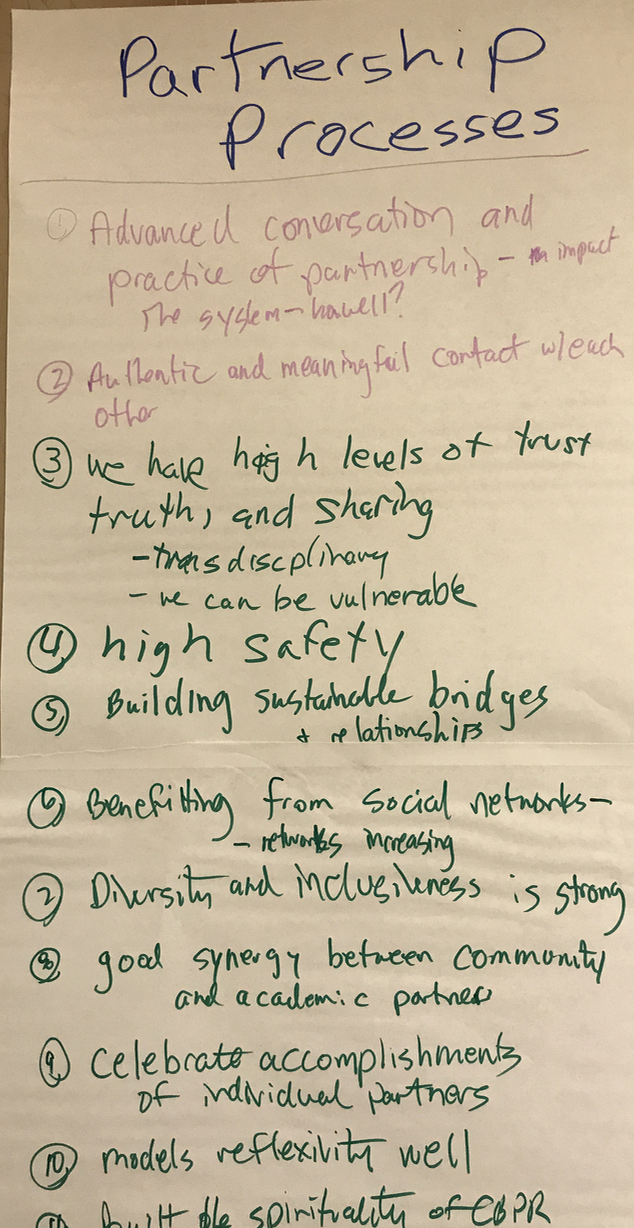 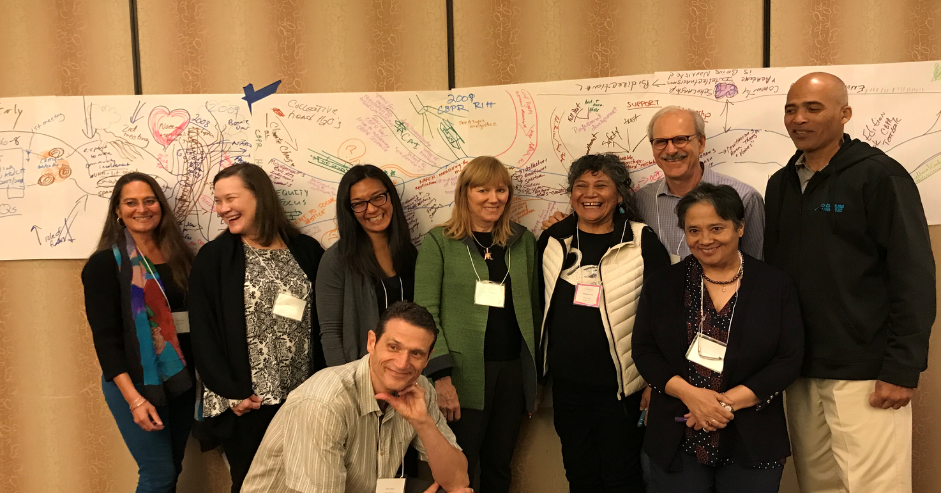 Step 4: Using Promising Practices Guide
34
Data Tools to Trigger Reflection and Dialogue
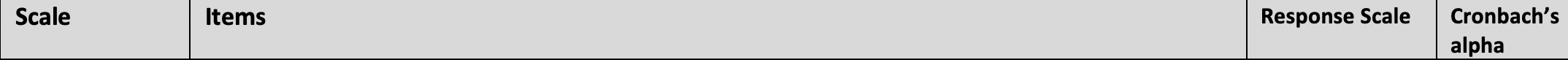 36
[Speaker Notes: Cronbach’s alpha]
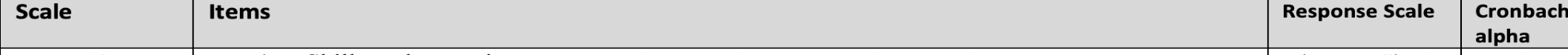 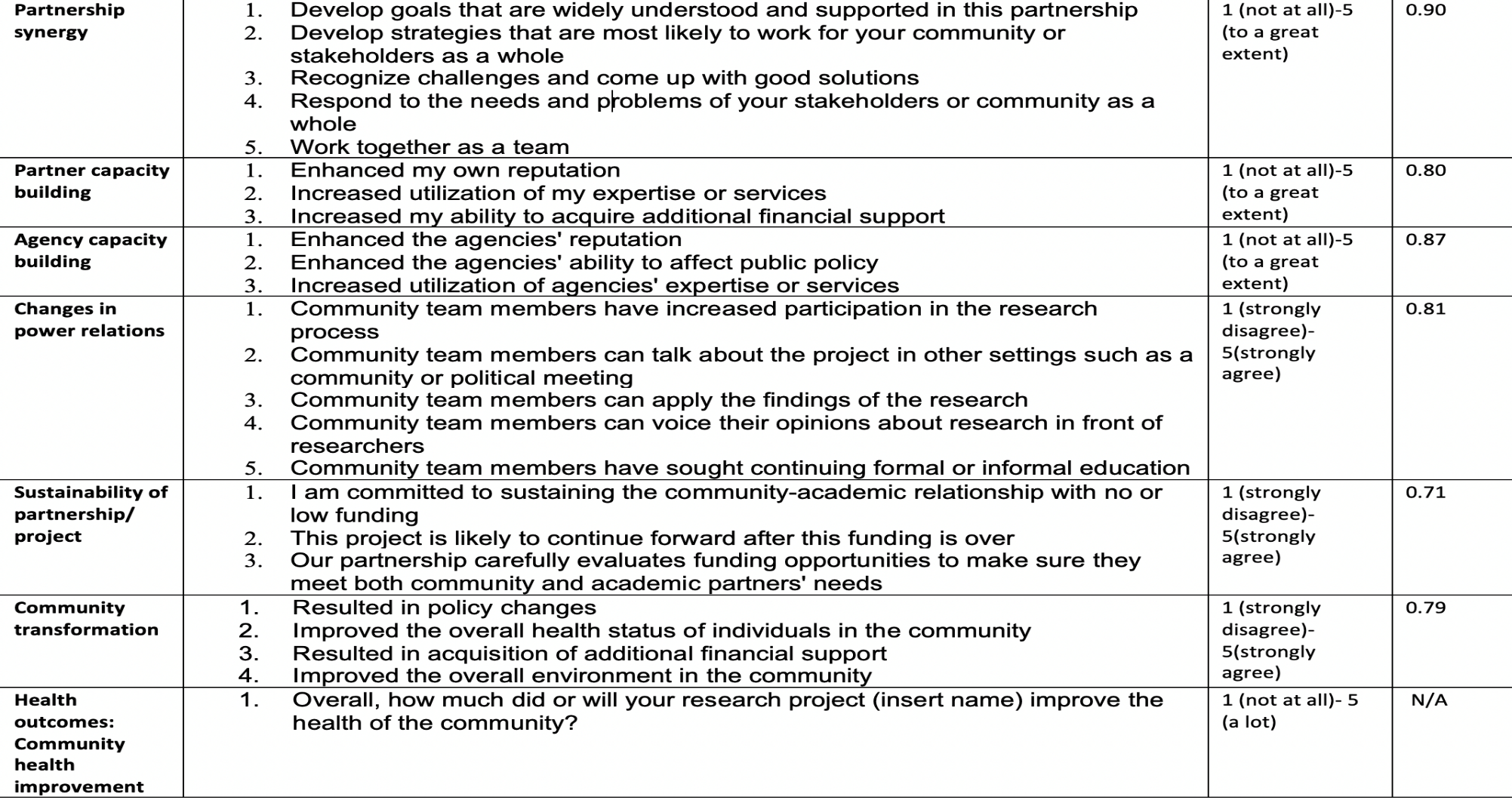 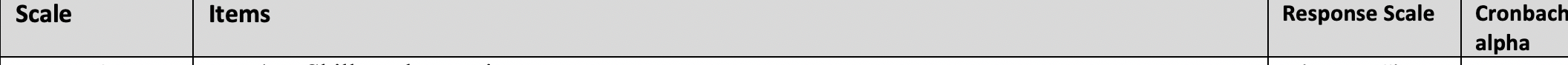 37
Starting with ourselves
1. How do we ‘decolonize’, ‘deracialize’, ‘demasculanize’ and ‘degender’ our inherited ‘intellectual spaces’?

2.  How can we start to heal our individual and collective pain without guilt, paralysis, self-righteousness, entitlement, depoliticization, wound-attachment, transference, tantrums, re-wounding and drama?

4. How can we hospice a dying way of knowing/being and assist with the birth of something new, still fragile, undefined and potentially (but not necessarily) wiser with radical tenderness? https://decolonialfutures.net
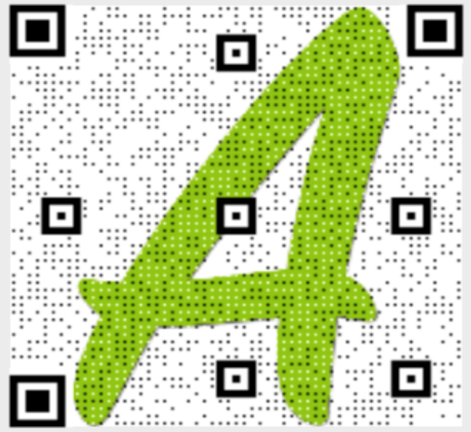 38
My tips…
https://goo.gl/xU5dqH
39
Safety: Self-Compassion
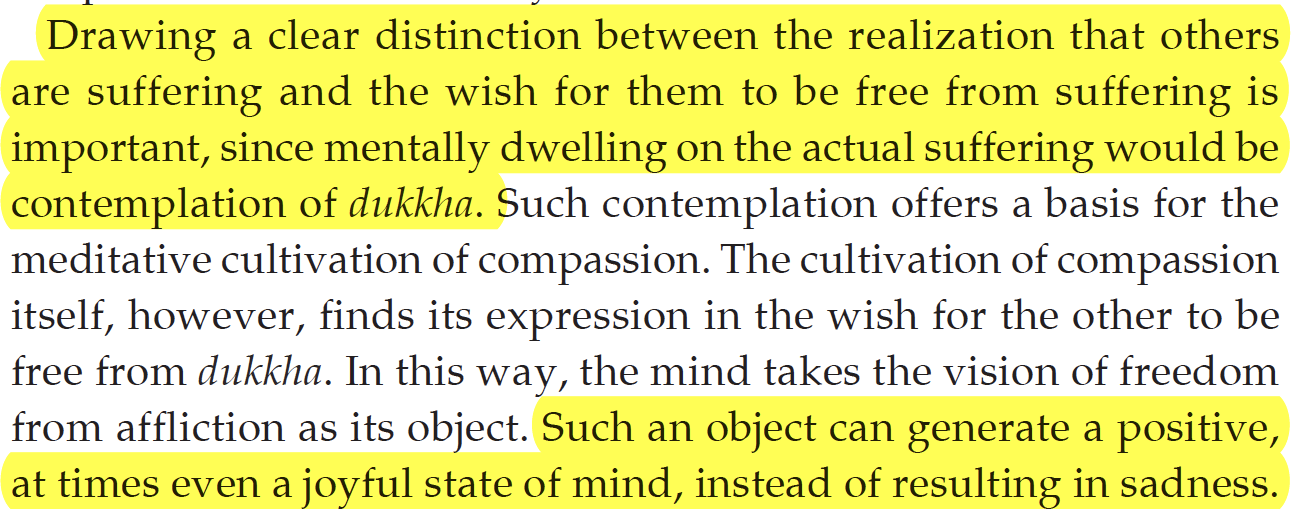 When working with others who are suffering, focus on your own wish for there wellbeing, and happiness. 
Don’t need to focus on their state-of-mind
Focus on your wishes for their happiness and safety
Acknowledgements to Partners
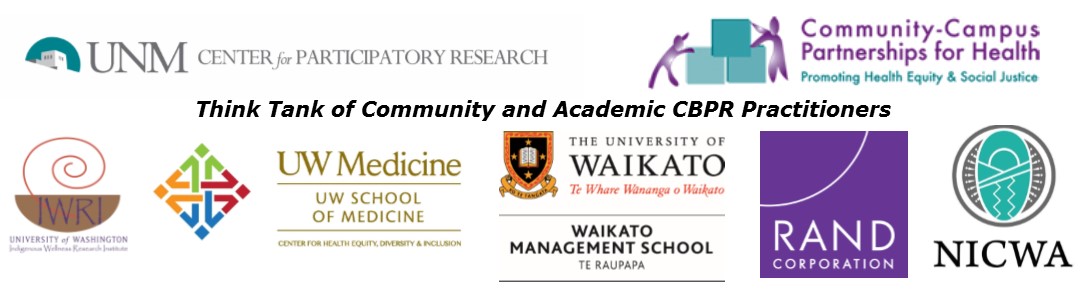 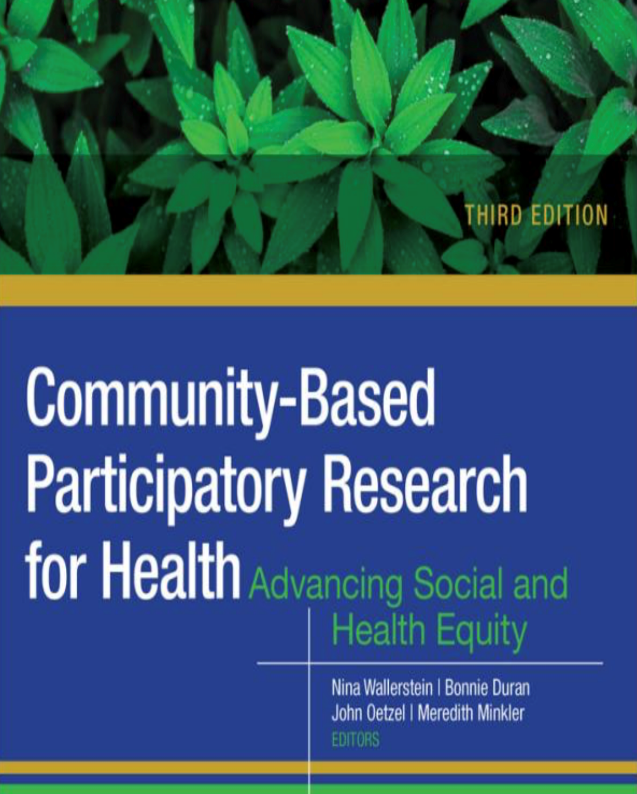 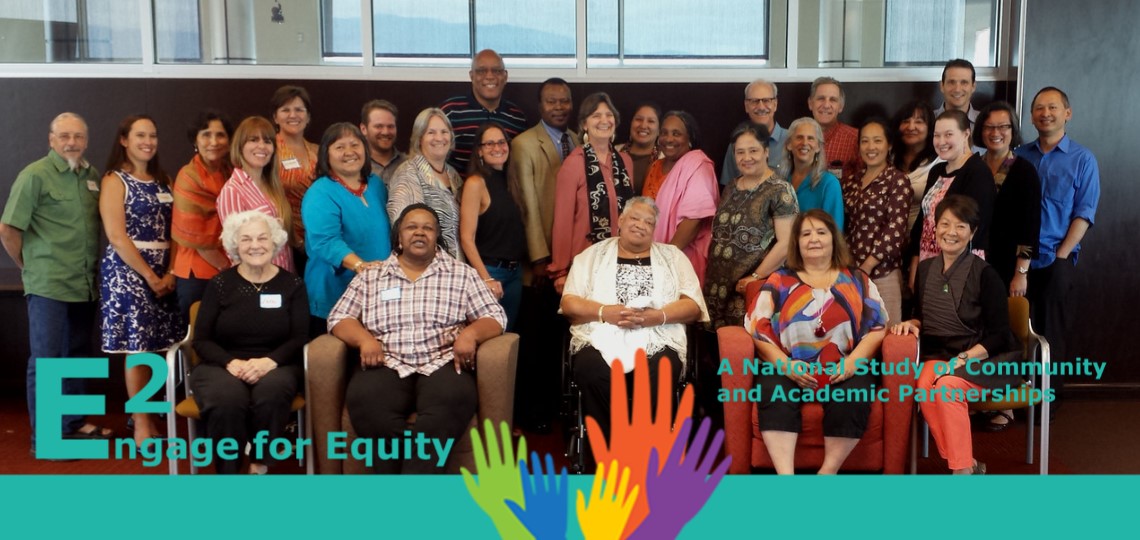 Engageforequity.org